Physics 1210/1310
Mechanics 
&
 Thermodynamics
Lecture R1-7 Rotational Motion
Circular Motion
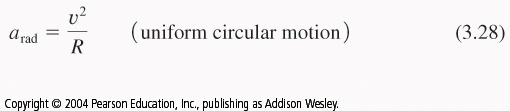 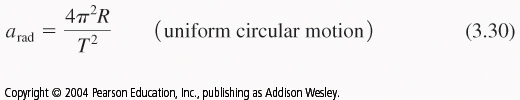 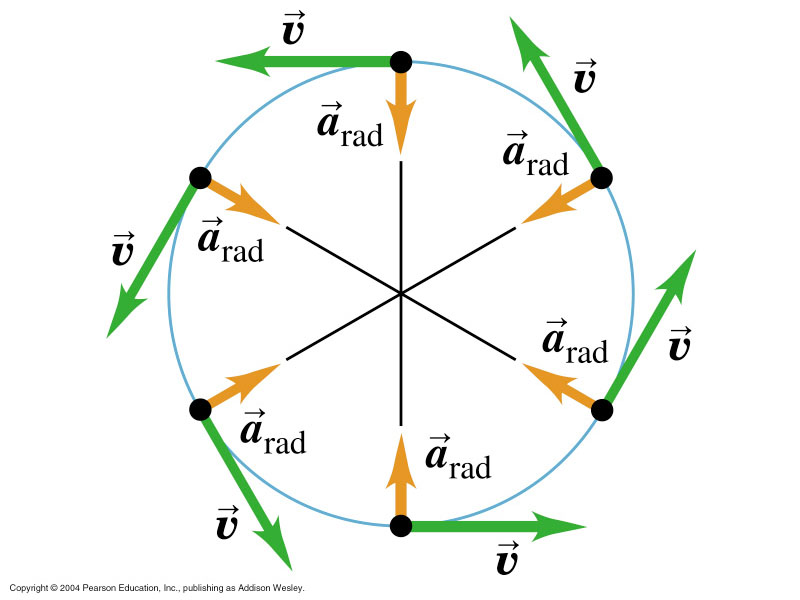 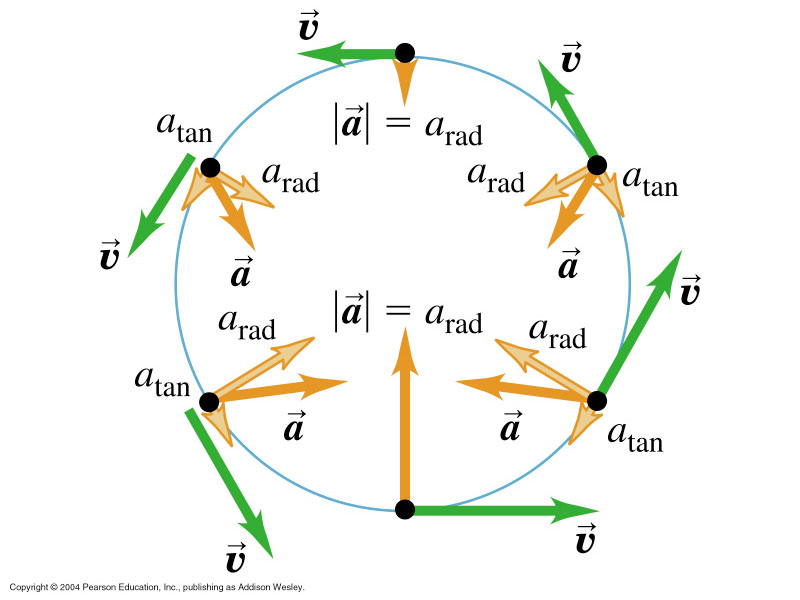 Angular Velocity & Acceleration
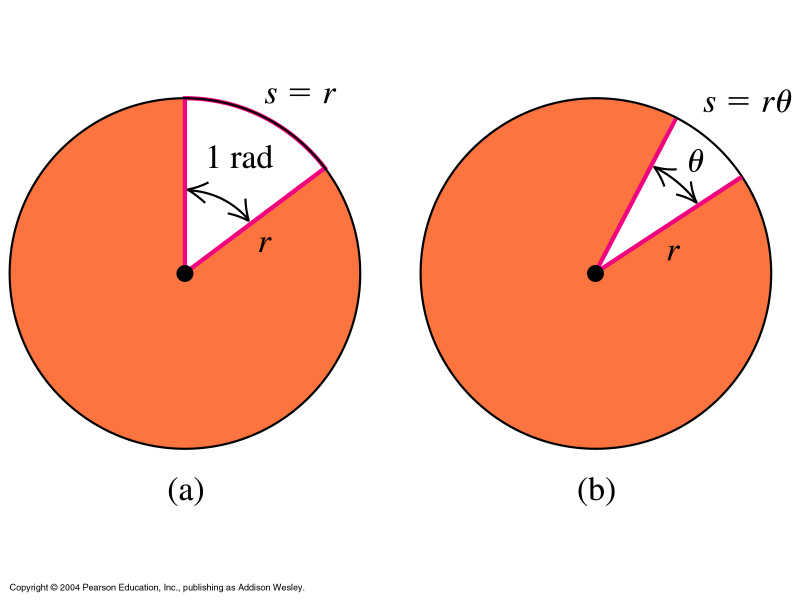 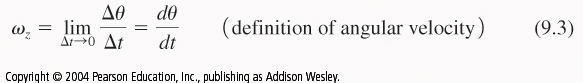 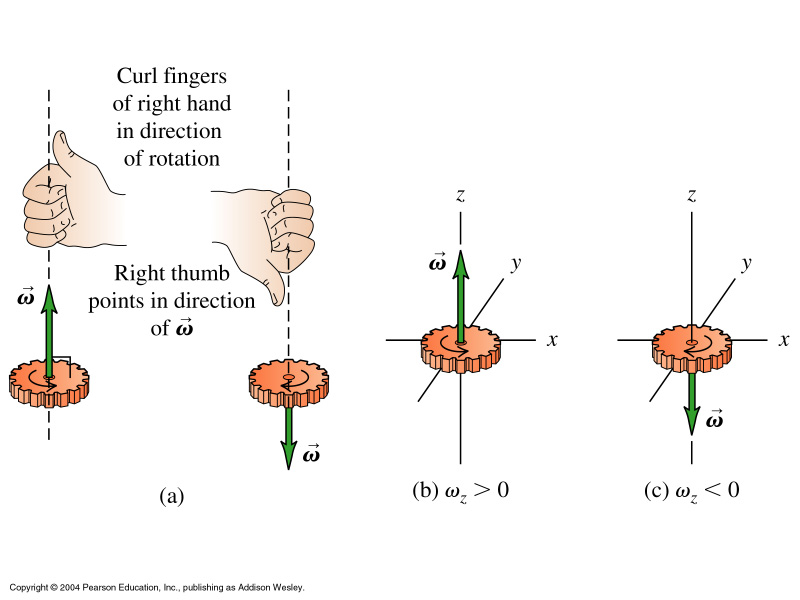 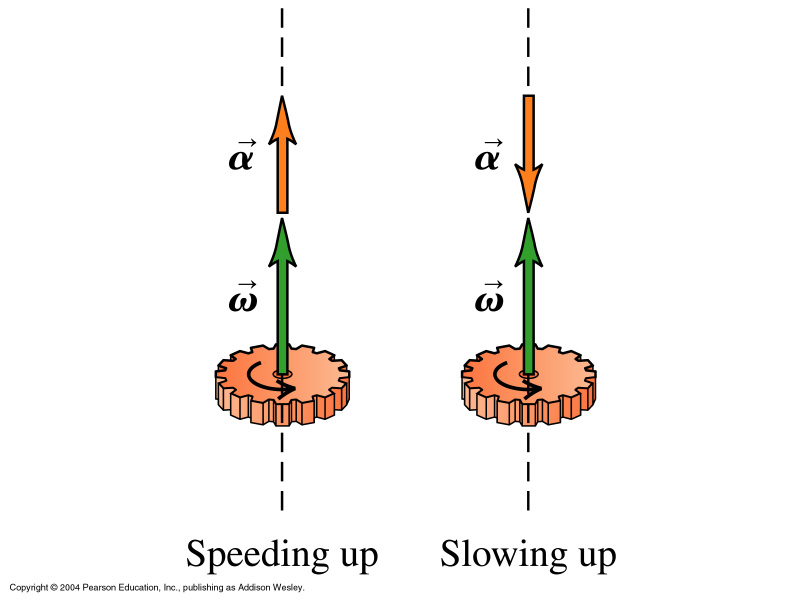 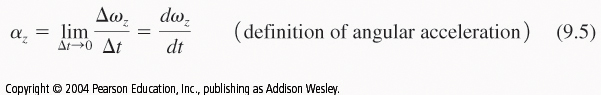 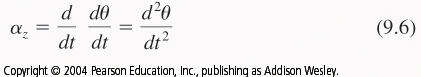 Constant Angular Acceleration
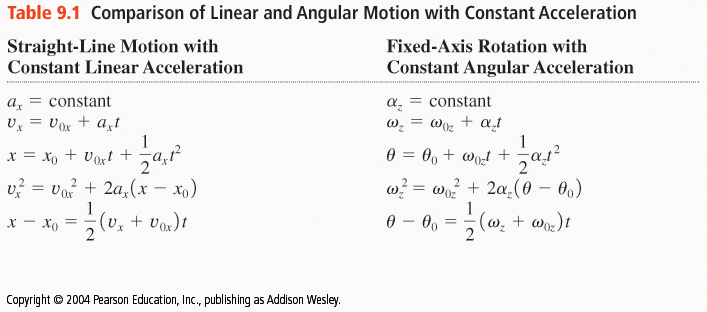 For rigid bodies (bodies which don’t change shape)
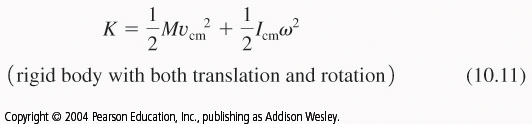 Start from rest at h: K1=0, U1= Mgh, U2=0
Kinetic energy at bottom given by K = ½ MvCM2 + ½ ICM w2
	no slip means w=vCM/R
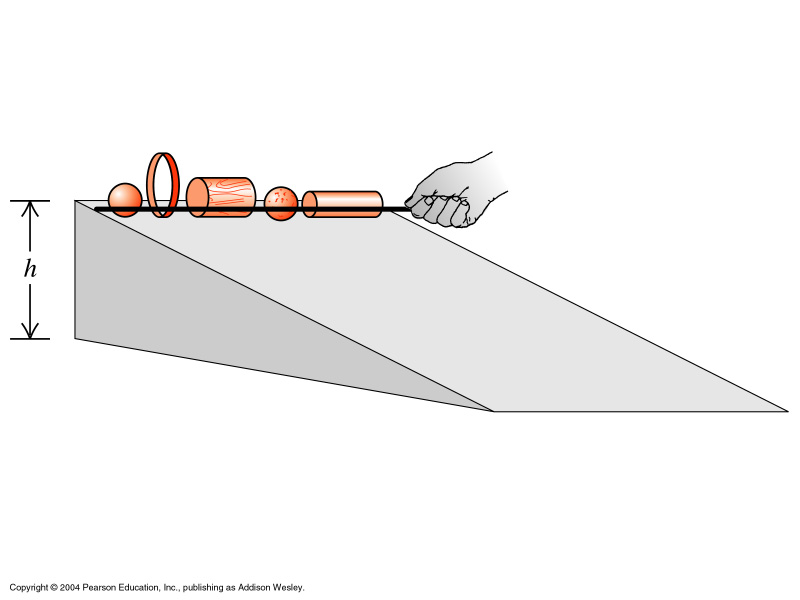 Which body rolls down fastest?
Relationship between linear and angular motion
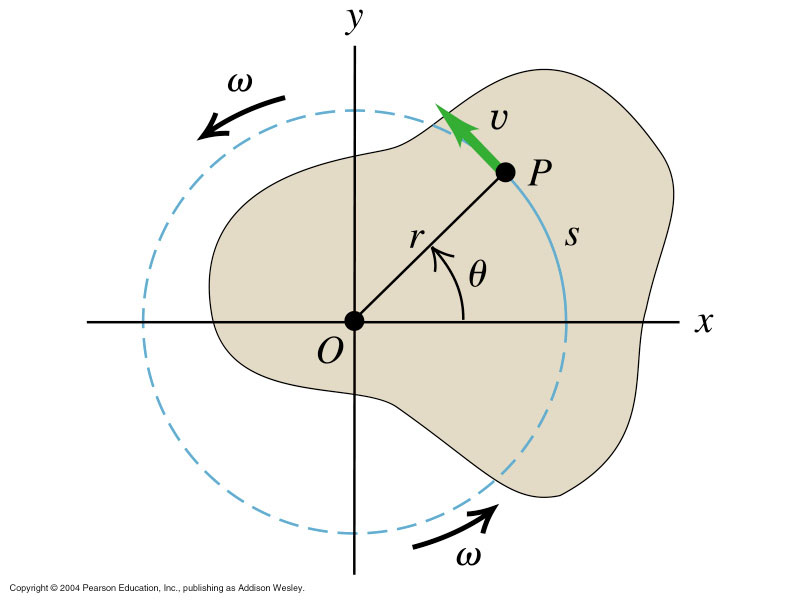 s = rq
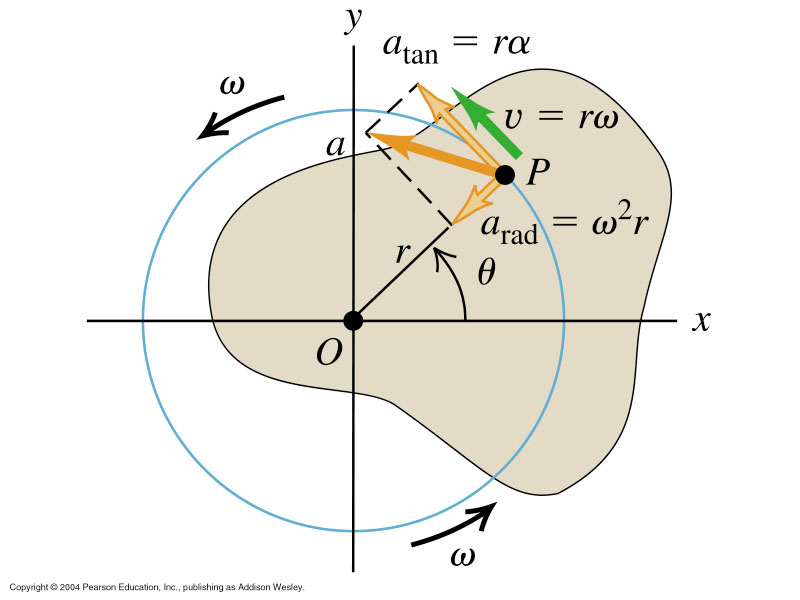 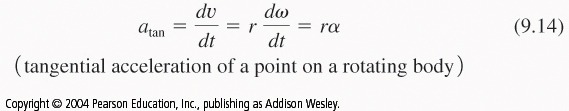 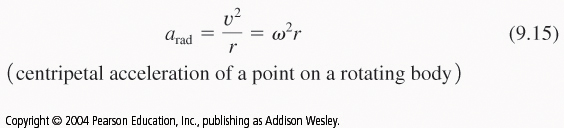 Energy in Angular Motion – Concept Moment of Inertia
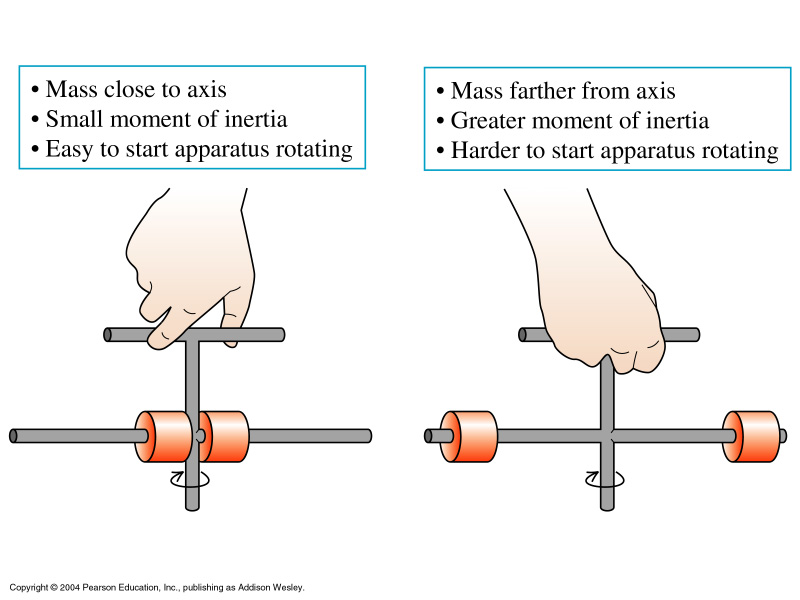 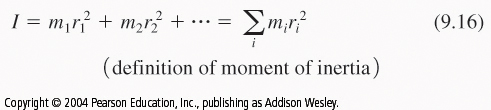 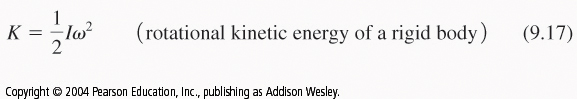 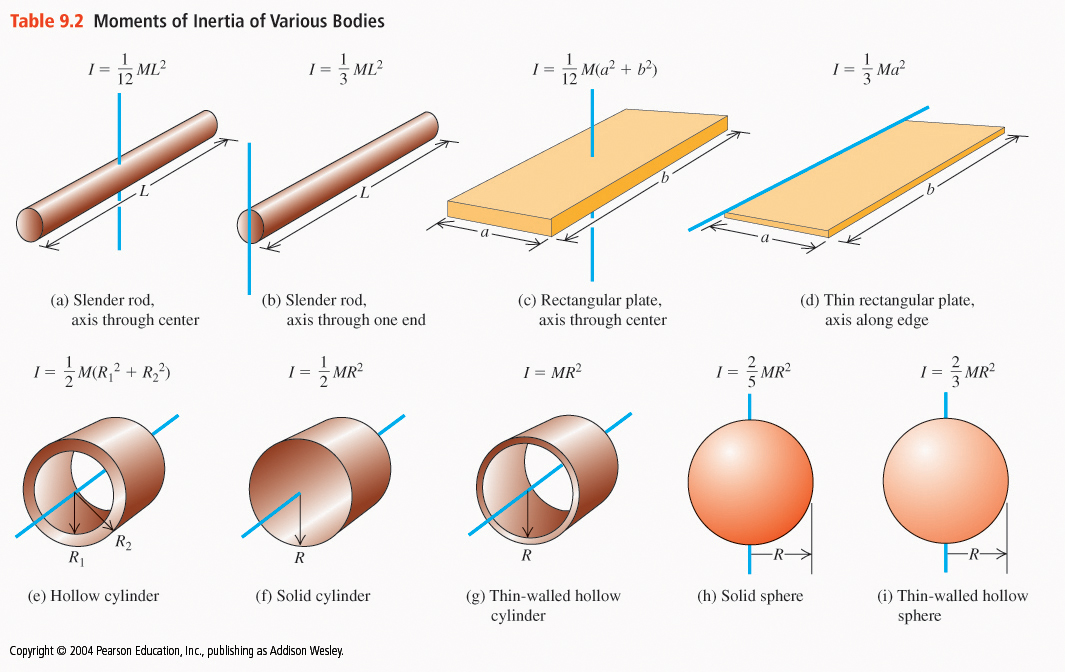 http://www.explorelearning.com/index.cfm?method=cResource.dspView&ResourceID=522
Wagon wheel moment of inertia:using the ‘lego system’ toolbox
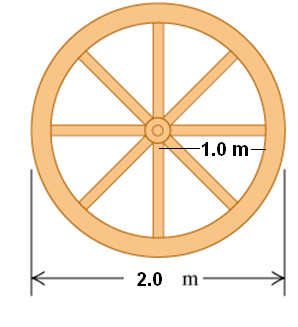 Find the total moment of
inertia for mspoke= 0.5[kg]
                rspoke   = 1.0[m]
and          mrim     = 1.5[kg].
Start from rest at h: K1=0, U1= Mgh, U2=0
Kinetic energy at bottom given by K = ½ MvCM2 + ½ ICM w2
	no slip means w=vCM/R
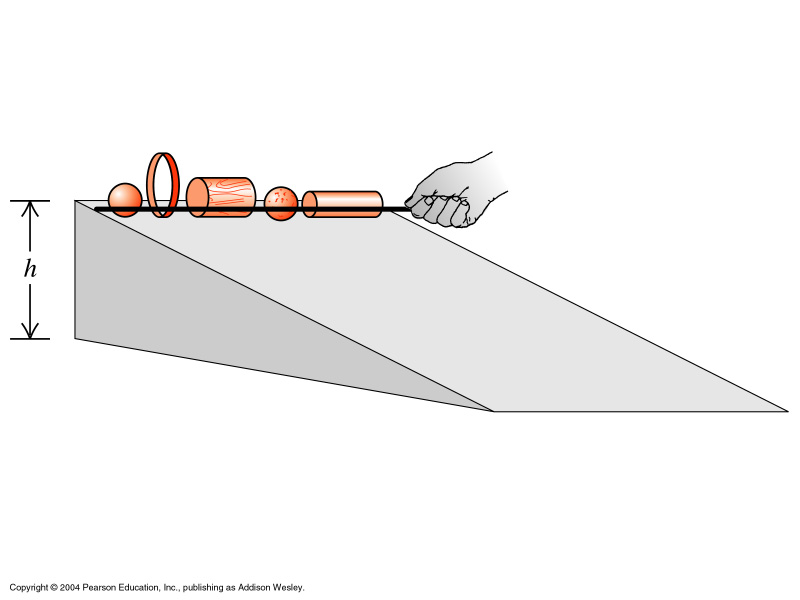 Which body rolls down fastest?
Torque:
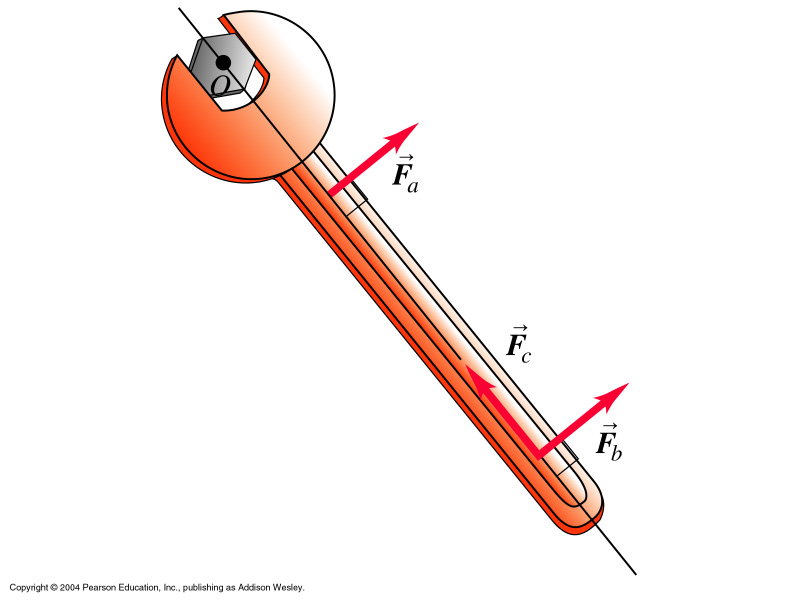 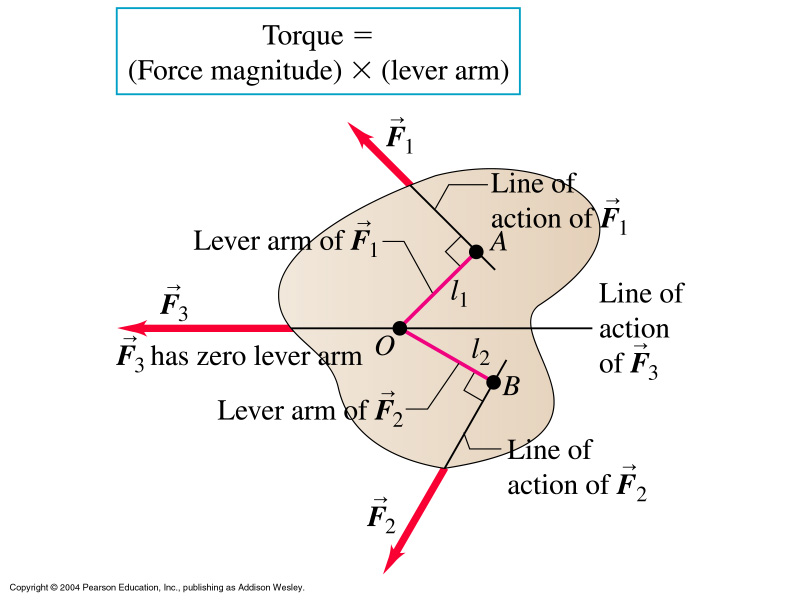 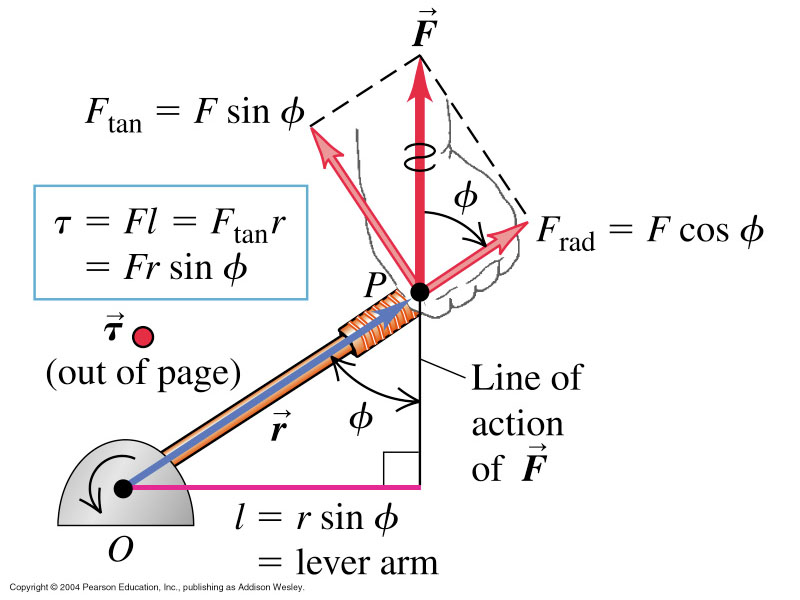 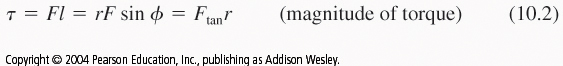 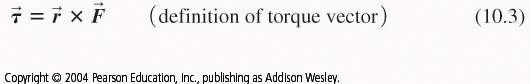 Utilizing torque for finding weight distributions
A lever is in balance if the total left side torque
equals the total right side torque:

A simple balance:
http://www.walter-fendt.de/ph11e/lever.htm


Quantifying torque, lever arms, and force components
http://www.usna.edu/MathDept/website/courses/calc_labs/wrench/TorqueWrench.html
Calculating Torque
Group task
Determine torque t for the following cases:
F= 10[N], L=4[m]
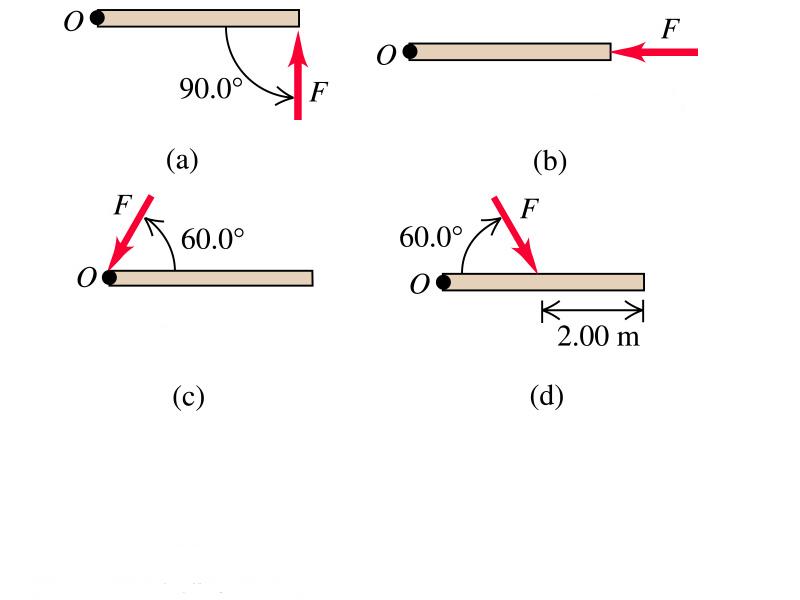 Torque and angular acceleration
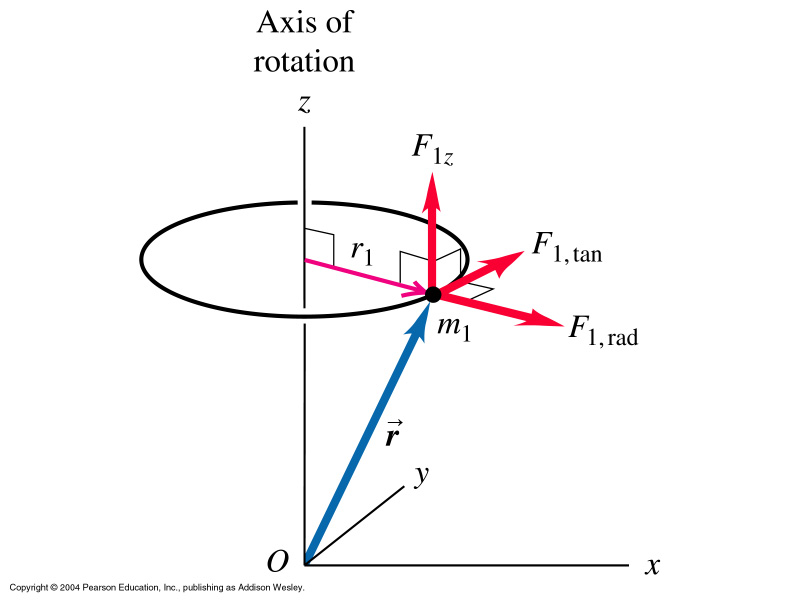 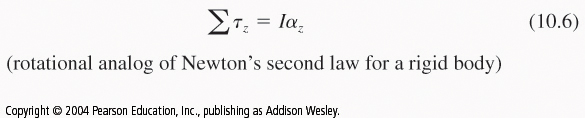 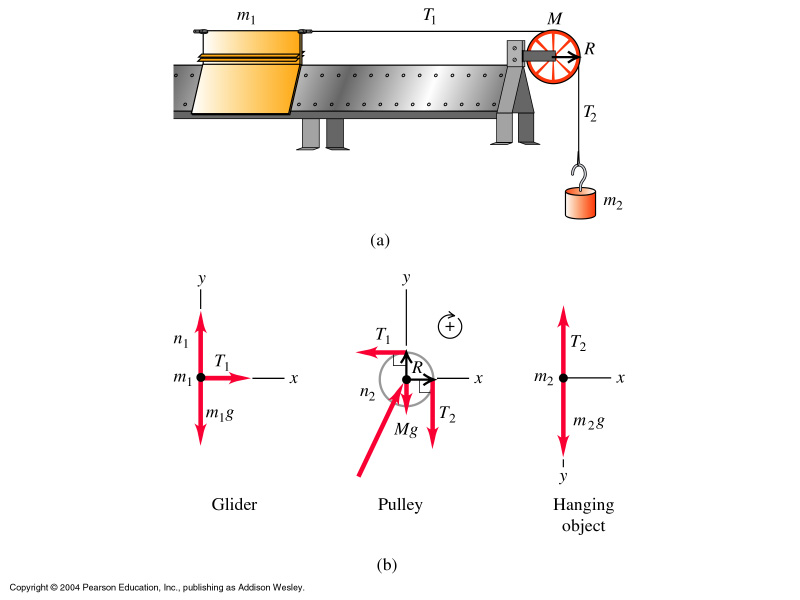 Ex 10.4

Glider and weight have
same magnitude of
acceleration.

Glider: T1= m1a1x
Weight: m2g –T2=m2a2y

Unknown n2 acts through
Pulley’s axis of rotation,
ie no torque
Translational an Rotational Energy
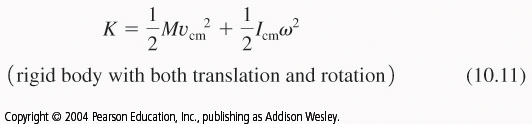 Special case: 
Motion w/o slipping:
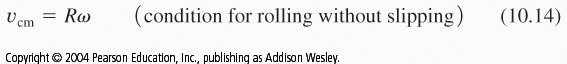 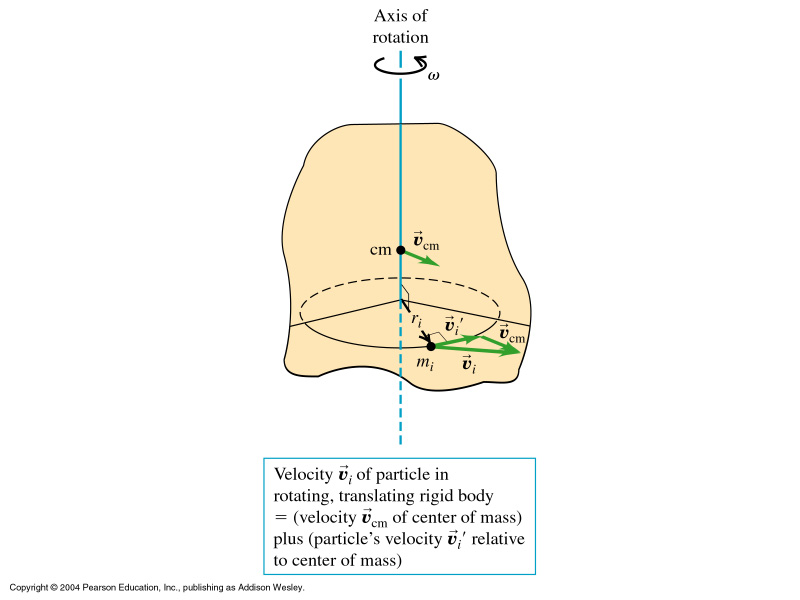 The motion of any body can
always be divided into
rotational and translational
motion about the center
of mass CM!

Both motions have related
energies.
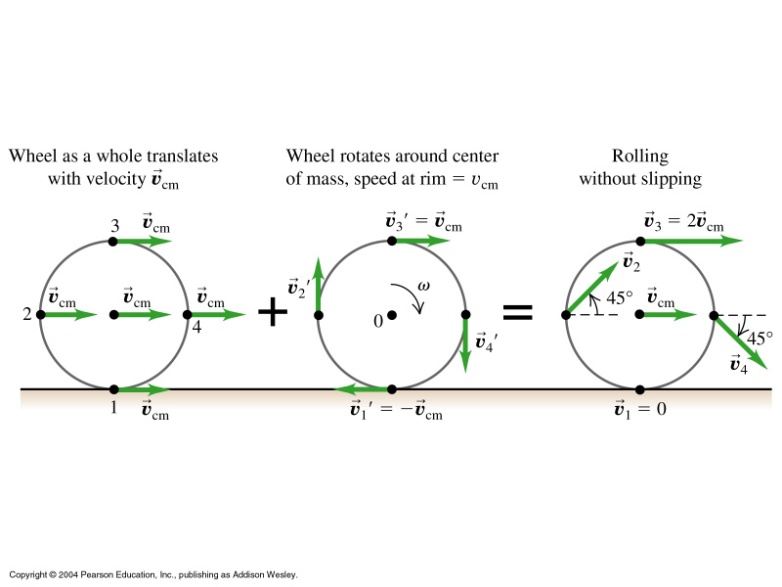 Rolling Friction:
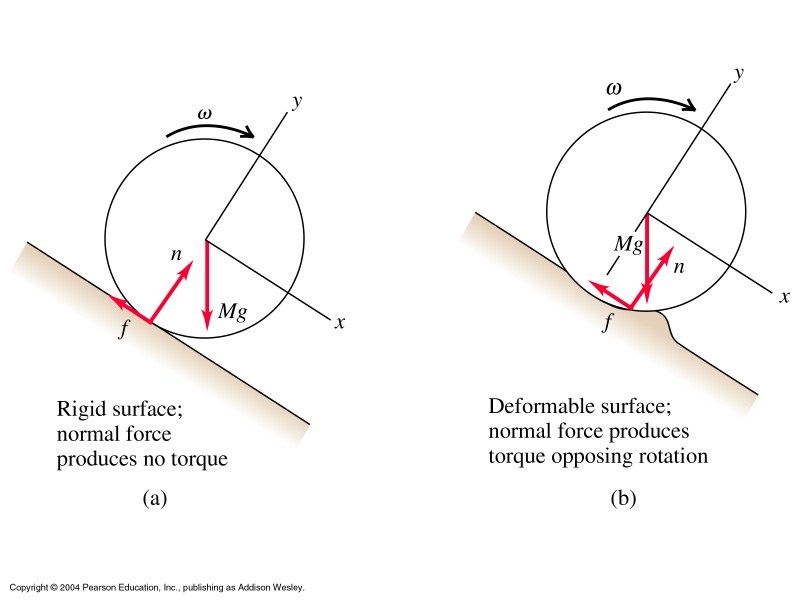 Work and Power in Rotational Motion
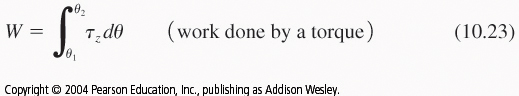 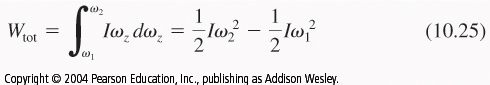 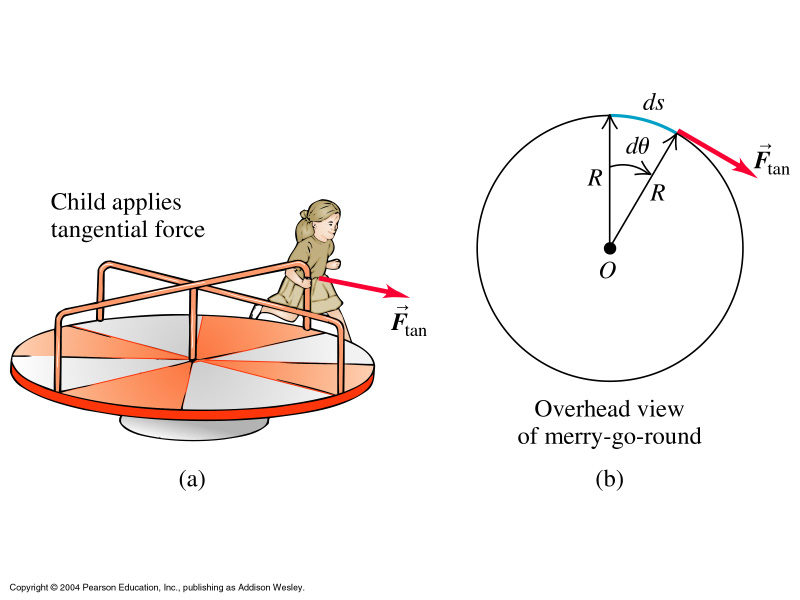 Angular Momentum L
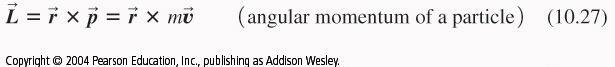 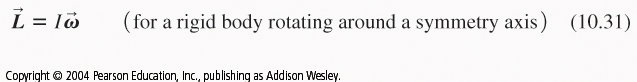 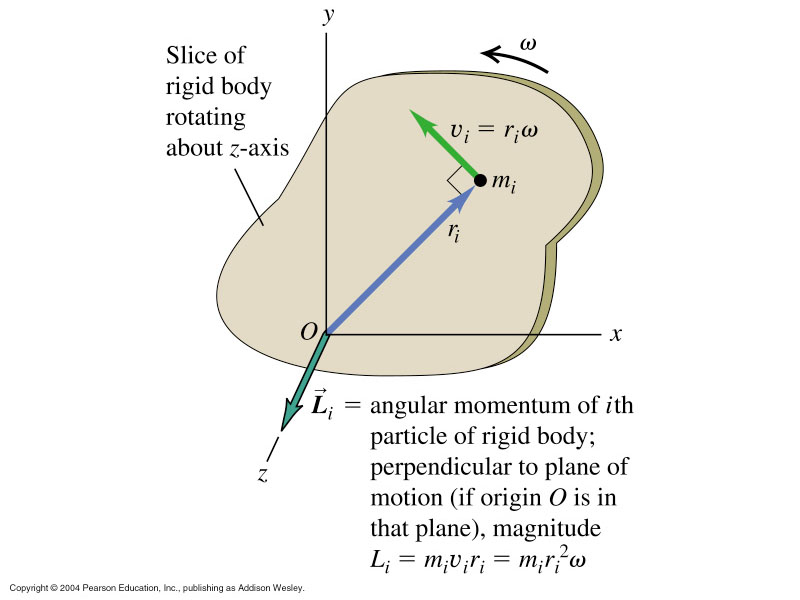 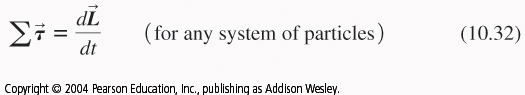 Note: Value
of L depends
on ‘O’
Ex 10.44  solid wood door, 1[m] wide and 2[m] high
has M= 40[kg] and is initially open and at rest.

Door is struck at its center by a handful of sticky mud
m= 0.5[kg], traveling perpendicular at 12[m/s] before
impact.

Find wdoor and importance of mud for Idoor.
Use  w = L/I
And Itotal= Idoor + Imud

Calculate for Itotal=Idoor and take difference
to evaluate importance of mud for I.